L’IMPACT DU NUMERIQUE SUR LE MANAGEMENT
Comment l’information façonne l’avantage concurrentiel
[Speaker Notes: © Copyright Showeet.com – Free PowerPoint Templates]
PLAN DE COURS
01
03
Le role du SI
Le SI augmente la réactivité et les risques
Le SI modifie la structure de l’entreprise
Exercices
02
04
2
[Speaker Notes: © Copyright Showeet.com – Free PowerPoint Templates]
00
Les définitions
What is this ?
3
[Speaker Notes: © Copyright Showeet.com – Free PowerPoint Templates]
Définition
Système d'Information (SI) : Ensemble organisé de ressources (matériel, logiciels, personnels, données, procédures) permettant d'acquérir, de traiter, de stocker et de diffuser des informations au sein d'une organisation.
Spécialisation : Processus par lequel les tâches dans une organisation sont divisées en segments distincts, chaque segment étant affecté à un individu ou une équipe spécialisée.
Intégration : Processus de coordination des différentes tâches et activités au sein d'une organisation pour atteindre un objectif commun.
Action collective : Effort coordonné de plusieurs individus ou groupes pour atteindre un but commun.
4
[Speaker Notes: © Copyright Showeet.com – Free PowerPoint Templates]
Définition
Mode de coordination : Méthodes utilisées pour harmoniser les activités et tâches au sein d'une organisation.
Flexibilité : Capacité d'une organisation à s'adapter rapidement aux changements internes ou externes.
Big Data : Ensemble massif de données, souvent non structurées, provenant de diverses sources, qui doivent être analysées pour en tirer des informations exploitables.
5
[Speaker Notes: © Copyright Showeet.com – Free PowerPoint Templates]
01
Le role du SI
Le rôle stratégique du système d'information dans l'entreprise
6
[Speaker Notes: © Copyright Showeet.com – Free PowerPoint Templates]
01
Qu’est-ce qu’un SI ?
[Speaker Notes: © Copyright Showeet.com – Free PowerPoint Templates]
Le role du SI
Qu’est-ce qu’un système d’information ?
Définition : Un système d’information (SI) est un écosystème qui permet de capturer, traiter, stocker et diffuser des informations. Il inclut des ressources matérielles (serveurs, ordinateurs), des logiciels, des processus et des humains.
Exemple : Amazon – Son SI est le cœur de sa stratégie. Grâce à lui, l’entreprise traite des millions de commandes en quelques secondes, optimise la logistique via l'intelligence artificielle et anticipe même les commandes des clients avant qu’ils ne les passent grâce à l’analyse prédictive.
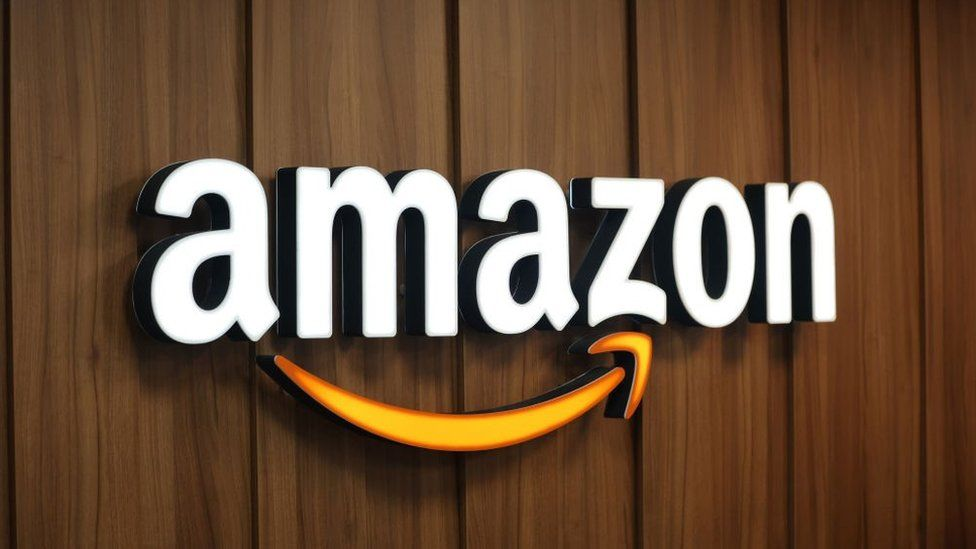 8
[Speaker Notes: © Copyright Showeet.com – Free PowerPoint Templates]
02
Les 3 dimensions du SI
[Speaker Notes: © Copyright Showeet.com – Free PowerPoint Templates]
Le role du SI
Les trois dimensions du système d'information
Dimension 1 : Technique
Matériel et immatériel : Ordinateurs, réseaux, logiciels (CRM, ERP, IA).
Exemple : Tesla – Le SI de Tesla n’est pas qu’un outil de gestion interne : il pilote les mises à jour à distance de ses véhicules et collecte des données sur les conditions routières et la performance des voitures en temps réel, créant ainsi une boucle d’amélioration continue.
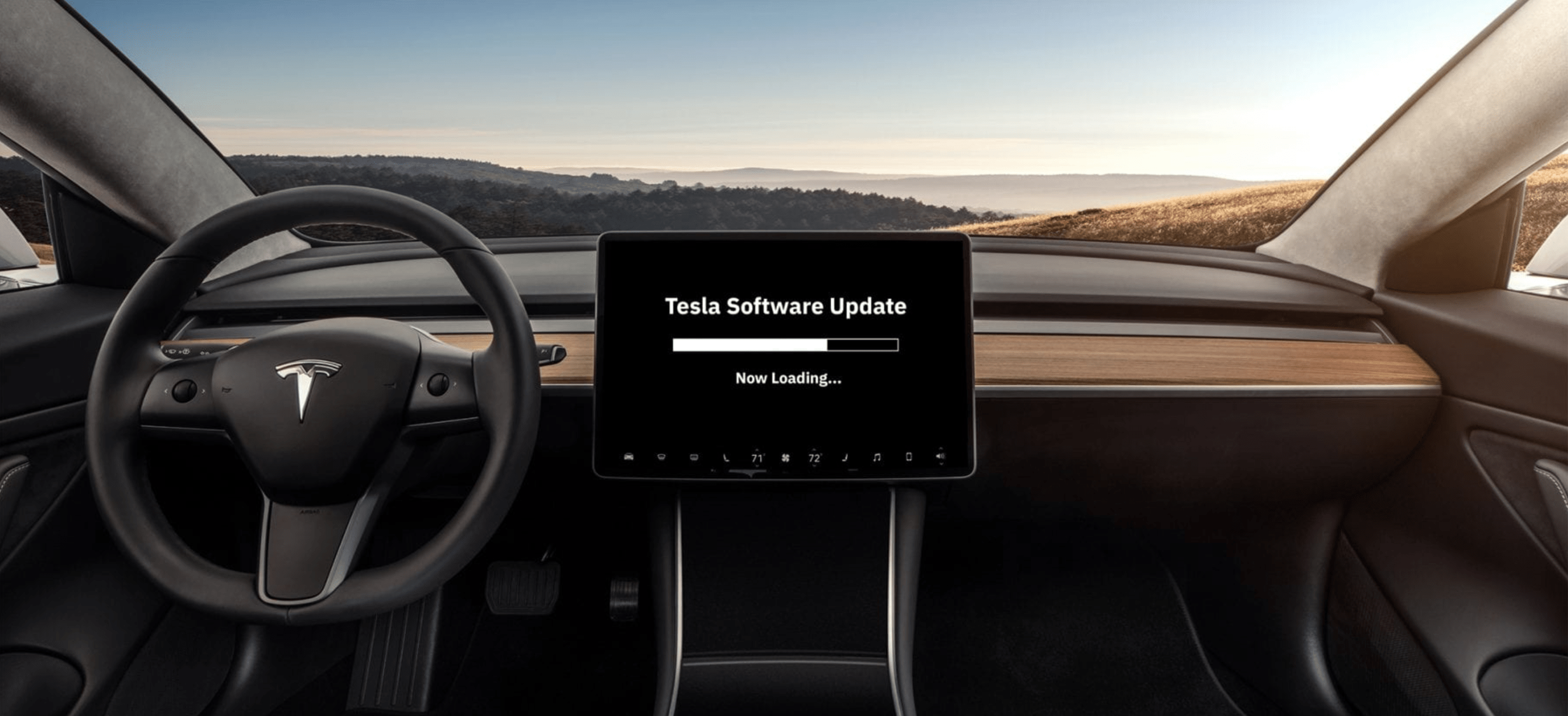 10
[Speaker Notes: © Copyright Showeet.com – Free PowerPoint Templates]
Le role du SI
Les trois dimensions du système d'information
Dimension 2 : Humaine
L’humain reste central, car il interprète les données pour prendre des décisions.
Exemple : Netflix – Le SI analyse des milliards d'heures de visionnage, mais c’est l’humain qui ajuste la stratégie, décidant des contenus à financer et des campagnes marketing à lancer. La clé du succès : l’alliance entre machine et intuition humaine.
11
[Speaker Notes: © Copyright Showeet.com – Free PowerPoint Templates]
Le role du SI
Les trois dimensions du système d'information
Dimension 3 : Organisationnelle
Processus et workflows qui optimisent le flux d'information.
Exemple : Zara – Grâce à un SI hyper réactif, Zara réduit son cycle de production à deux semaines. L’information sur les tendances est remontée des magasins vers le siège en quelques heures, permettant de lancer des collections ultra-rapides et adaptées à la demande locale.
12
[Speaker Notes: © Copyright Showeet.com – Free PowerPoint Templates]
03
Les 4 rôles clés du SI
[Speaker Notes: © Copyright Showeet.com – Free PowerPoint Templates]
Le role du SI
1. Collecter l’information : Saisir et centraliser des données internes et externes.
Exemple : Google – Son SI collecte des milliards de recherches par jour. Ce flux constant d'informations nourrit ses algorithmes, améliorant non seulement le moteur de recherche, mais aussi ses services publicitaires. Chaque clic est analysé pour optimiser la pertinence des annonces.
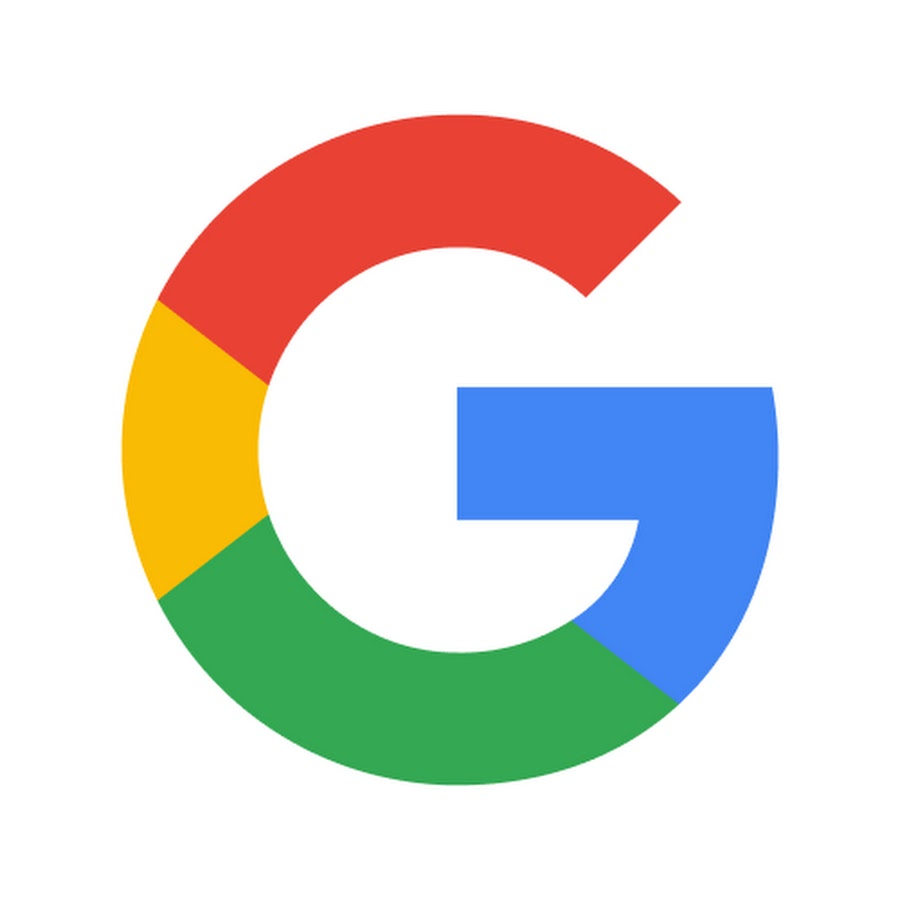 14
[Speaker Notes: © Copyright Showeet.com – Free PowerPoint Templates]
Le role du SI
2. Stocker l’information : Organiser et sécuriser les données.
Exemple : Apple avec iCloud – Des milliards de fichiers sont stockés et synchronisés en toute sécurité, garantissant que chaque utilisateur accède instantanément à ses informations, quel que soit l’appareil. Cela fidélise les clients en créant une interconnexion fluide entre les produits Apple.
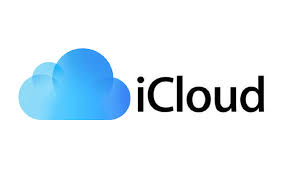 15
[Speaker Notes: © Copyright Showeet.com – Free PowerPoint Templates]
Le role du SI
3. Traiter l’information : Transformer les données brutes en informations exploitables.
Exemple : Spotify – Analyse les habitudes d’écoute de millions d’utilisateurs pour personnaliser les playlists. Grâce à l’intelligence artificielle, Spotify anticipe même les tendances musicales et aide les artistes à adapter leurs stratégies de sortie d’albums.
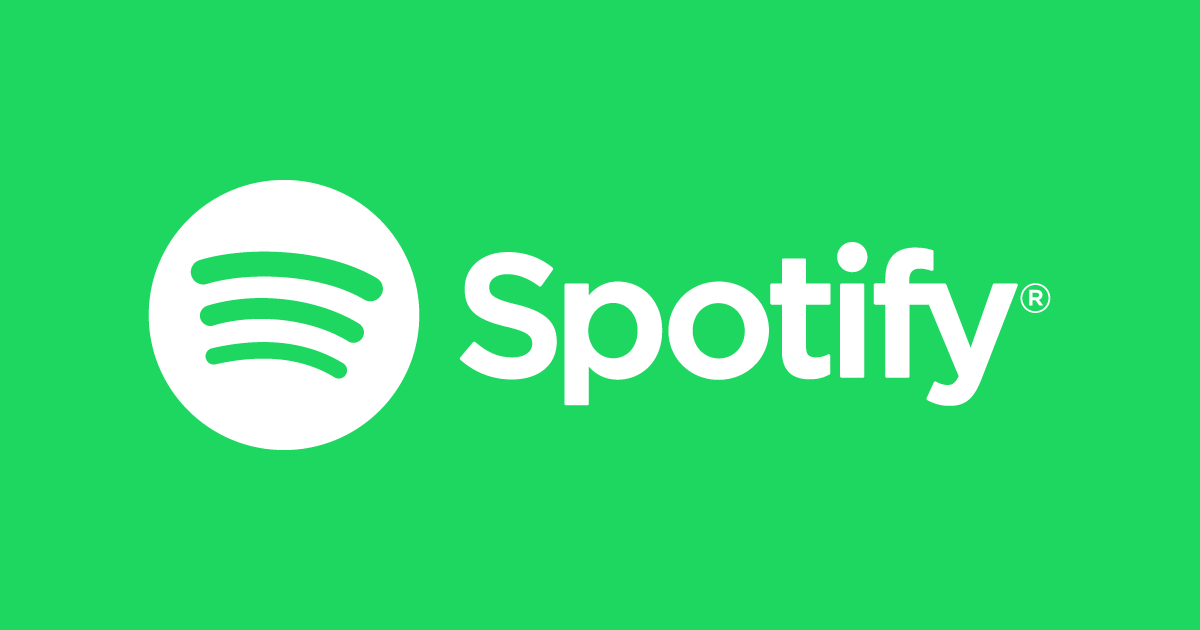 16
[Speaker Notes: © Copyright Showeet.com – Free PowerPoint Templates]
Le role du SI
4. Diffuser l’information : Partager les informations pertinentes en temps réel.
Exemple : SpaceX – Pour ses lancements de fusées, SpaceX partage en temps réel des données complexes avec ses équipes techniques réparties sur plusieurs continents. Le SI garantit que toutes les parties prenantes accèdent aux mêmes informations critiques simultanément, assurant ainsi des décisions instantanées et précises.
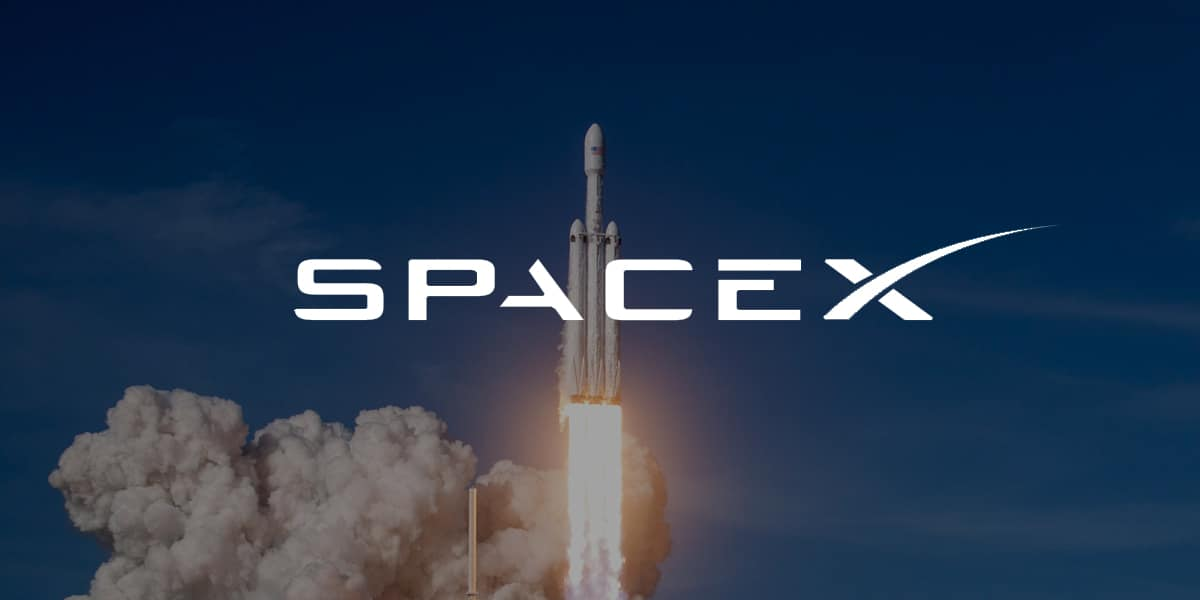 17
[Speaker Notes: © Copyright Showeet.com – Free PowerPoint Templates]
04
Le SI : Levier de performance
[Speaker Notes: © Copyright Showeet.com – Free PowerPoint Templates]
Le role du SI
Fournir des informations fiables : Accès immédiat à des données précises pour des décisions éclairées.
Exemple : Walmart – Le plus grand détaillant du monde utilise un SI pour ajuster ses stocks à la seconde près en fonction des ventes. Chaque transaction est analysée et corrélée aux données météo et sociales, pour optimiser l’approvisionnement et anticiper les comportements d’achat.
19
[Speaker Notes: © Copyright Showeet.com – Free PowerPoint Templates]
Le role du SI
Assister le travail humain : Automatisation des tâches répétitives pour gagner en productivité.

Exemple : Uber automatise l’affectation des chauffeurs aux courses en fonction des données en temps réel comme la géolocalisation, les conditions de trafic et la demande. Cela permet une optimisation à grande échelle, impossible à gérer humainement.
20
[Speaker Notes: © Copyright Showeet.com – Free PowerPoint Templates]
Le role du SI
Automatiser les processus : Accélérer et fluidifier les opérations pour réduire les coûts.

Exemple : Alibaba – Le géant du commerce en ligne utilise un SI pour automatiser les milliers de transactions réalisées chaque seconde lors de son événement "Single’s Day". Grâce à cette automatisation, Alibaba génère plusieurs milliards de dollars en quelques heures sans une seule erreur humaine.
21
[Speaker Notes: © Copyright Showeet.com – Free PowerPoint Templates]
Le role du SI
Le SI, un acteur clé de la transformation digitale
Le SI comme moteur d'innovation : Une entreprise qui maîtrise son SI peut innover rapidement, s'adapter aux évolutions du marché et prendre l’avantage sur ses concurrents.
Exemple : Microsoft – En évoluant d’une entreprise de logiciels vers une société de cloud computing et d’intelligence artificielle, Microsoft montre comment un SI bien conçu peut transformer radicalement une entreprise, lui permettant de conquérir de nouveaux marchés et de devenir un acteur incontournable dans le monde de l’intelligence artificielle et du cloud.
Message clé : Un SI performant n’est pas seulement un support technique, il est le levier stratégique de demain pour toute entreprise désireuse de rester compétitive dans un monde où l’information est la nouvelle richesse.
22
[Speaker Notes: © Copyright Showeet.com – Free PowerPoint Templates]
02
Le SI : Flexibilité, Agilité et Réactivité
23
[Speaker Notes: © Copyright Showeet.com – Free PowerPoint Templates]
01
Flexibilité, agilité et réactivité
[Speaker Notes: © Copyright Showeet.com – Free PowerPoint Templates]
Le SI : flexibilité, agilité et réactivité
Un outil clé pour la prise de décision : Le SI soutient les décisions à tous les niveaux (stratégique, tactique, opérationnel), en intégrant des données internes (production, ventes) et externes (marché, clients).
Gestion des données et Big Data : Le SI permet de traiter des volumes importants de données (Big Data). Sans cette gestion, les informations deviennent ingérables et paralysent la prise de décision.
Centralisation et partage des informations : Un SI performant centralise les flux d’information (ex : retours clients, ventes), facilitant la réactivité des équipes (ex : accès en temps réel aux stocks pour ajuster une commande urgente).
Flexibilité, agilité, réactivité : En organisant les flux d’informations, le SI rend l’entreprise plus flexible (adaptation rapide), agile (exécution rapide) et réactive (réponse rapide aux changements).
25
[Speaker Notes: © Copyright Showeet.com – Free PowerPoint Templates]
02
Les risques associés au SI
[Speaker Notes: © Copyright Showeet.com – Free PowerPoint Templates]
Le SI : flexibilité, agilité et réactivité
1. Risques de sécurité informatique (cybersécurité)
Cyberattaques : Les entreprises sont exposées à des attaques externes telles que les virus, ransomwares ou piratages, qui peuvent paralyser les opérations.
Fuites de données : Les données sensibles (comme celles des clients ou de la propriété intellectuelle) peuvent être volées ou compromises, ce qui pourrait nuire à l’image de l’entreprise et entraîner des poursuites judiciaires.
Non-conformité aux réglementations : Le non-respect des réglementations (RGPD, HIPAA, etc.) concernant la protection des données peut entraîner des amendes coûteuses.
27
[Speaker Notes: © Copyright Showeet.com – Free PowerPoint Templates]
Le SI : flexibilité, agilité et réactivité
2. Dépendance technologique
Pannes et interruptions : Une défaillance du SI (panne, bug, maintenance imprévue) peut entraîner l’arrêt complet des opérations de l’entreprise.
Dépendance vis-à-vis des fournisseurs : Lorsque le SI repose sur des technologies externes (cloud, ERP, logiciels), l’entreprise devient dépendante des fournisseurs de services pour la maintenance, la mise à jour et la sécurité du système.
28
[Speaker Notes: © Copyright Showeet.com – Free PowerPoint Templates]
Le SI : flexibilité, agilité et réactivité
3. Risques humains
Erreurs de manipulation : Une mauvaise utilisation du SI, que ce soit par inattention ou par manque de formation, peut engendrer des erreurs coûteuses ou une perte de données.
Résistance au changement : L’adoption d’un nouveau SI ou la mise à jour d’un ancien peut rencontrer une résistance de la part des employés, freinant ainsi les gains de productivité attendus.
29
[Speaker Notes: © Copyright Showeet.com – Free PowerPoint Templates]
Le SI : flexibilité, agilité et réactivité
4. Coûts cachés et complexité de gestion
Coûts élevés de mise en place et de maintenance : Le déploiement d'un SI performant nécessite des investissements importants en infrastructures, logiciels et personnel qualifié. Ces coûts peuvent dépasser les prévisions si le projet n'est pas bien géré.
Complexité croissante : Au fur et à mesure que le SI se développe pour répondre à de nouveaux besoins, il devient plus complexe à gérer, augmentant ainsi les risques d’erreurs ou d’incompatibilités entre différents systèmes.
30
[Speaker Notes: © Copyright Showeet.com – Free PowerPoint Templates]
03
Le SI et la structure de l’organisation
31
[Speaker Notes: © Copyright Showeet.com – Free PowerPoint Templates]
Le SI et la structure de l’organisation
1. Pourquoi l’entreprise doit revoir son organisation avec un Système d’Information (SI)
Dans un environnement en constante évolution, les entreprises font face à des défis majeurs :
Instabilité des marchés : La concurrence et les tendances changent rapidement (ex : l'essor de l'e-commerce avec Amazon qui a bouleversé la distribution traditionnelle).
Innovations technologiques : Les entreprises doivent adopter des outils digitaux (ex : Tesla révolutionne l'industrie automobile en intégrant un SI avancé pour la gestion de ses véhicules connectés).
Personnalisation des demandes clients : Les clients attendent des produits personnalisés (ex : Nike permet à ses clients de personnaliser leurs chaussures via des outils numériques).
Nouvelles attentes des salariés : Les employés recherchent plus de flexibilité dans leur travail (ex : le télétravail, encouragé par des outils collaboratifs comme Slack ou Microsoft Teams).
Pour répondre à ces défis, les entreprises doivent se réorganiser en identifiant leurs activités essentielles. Le SI, via des outils comme l’ERP (Progiciel de Gestion Intégré), permet de centraliser l’information et de la partager entre toutes les entités (ex : un ERP permet à Zara de gérer en temps réel son stock mondial et d’adapter sa production aux besoins locaux).
32
[Speaker Notes: © Copyright Showeet.com – Free PowerPoint Templates]
Le SI et la structure de l’organisation
2. Modalités de réorganisation avec le SI
L’entreprise peut repenser ses processus via le Business Process Reengineering (BPR), une méthode popularisée par Michael Hammer et James Champy. Cela consiste à réorganiser autour de processus clés et à externaliser les activités non stratégiques :
Restructuration autour des processus clés. Exemple : Amazon a optimisé ses processus de livraison pour réduire les délais (avec Amazon Prime), car la rapidité de livraison est un élément crucial pour ses clients.
Externalisation des activités non essentielles. Exemple : Apple externalise la production de ses composants à des partenaires comme Foxconn, pour se concentrer sur son cœur de métier : le design et l'innovation.
Cette réorganisation permet à l'entreprise de se concentrer sur ce qui crée de la valeur pour le client, tout en confiant les tâches moins stratégiques à des partenaires.
33
[Speaker Notes: © Copyright Showeet.com – Free PowerPoint Templates]
Le SI et la structure de l’organisation
3. Difficultés des changements structurels
Changer l'organisation d'une entreprise est souvent difficile, en raison de deux grands obstacles :
Résistance au changement
Les parties prenantes internes peuvent s'opposer aux réorganisations, cherchant à préserver leur pouvoir. Selon Michel Crozier, la résistance au changement est un phénomène courant dans les organisations.
Exemple : Kodak, autrefois leader du marché de la photographie, a résisté au passage au numérique, ce qui a contribué à son déclin.
Crises liées à la croissance
Larry Greiner a montré que les entreprises passent par des phases de croissance suivies de crises, nécessitant une réorganisation. Par exemple, Uber, qui a connu une expansion rapide, a dû revoir ses pratiques de gestion pour gérer une entreprise devenue mondiale, confrontée à des problèmes culturels et organisationnels.
34
[Speaker Notes: © Copyright Showeet.com – Free PowerPoint Templates]
04
Exercices
35
[Speaker Notes: © Copyright Showeet.com – Free PowerPoint Templates]